安全管理基础台账讲解
博富特咨询
全面
实用
专业
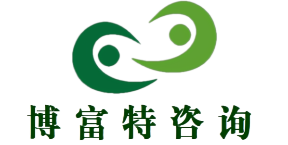 关于博富特
博富特培训已拥有专业且强大的培训师团队-旗下培训师都拥有丰富的国际大公司生产一线及管理岗位工作经验，接受过系统的培训师培训、训练及能力评估，能够开发并讲授从高层管理到基层安全技术、技能培训等一系列课程。
 我们致力于为客户提供高品质且实用性强的培训服务，为企业提供有效且针对性强的定制性培训服务，满足不同行业、不同人群的培训需求。
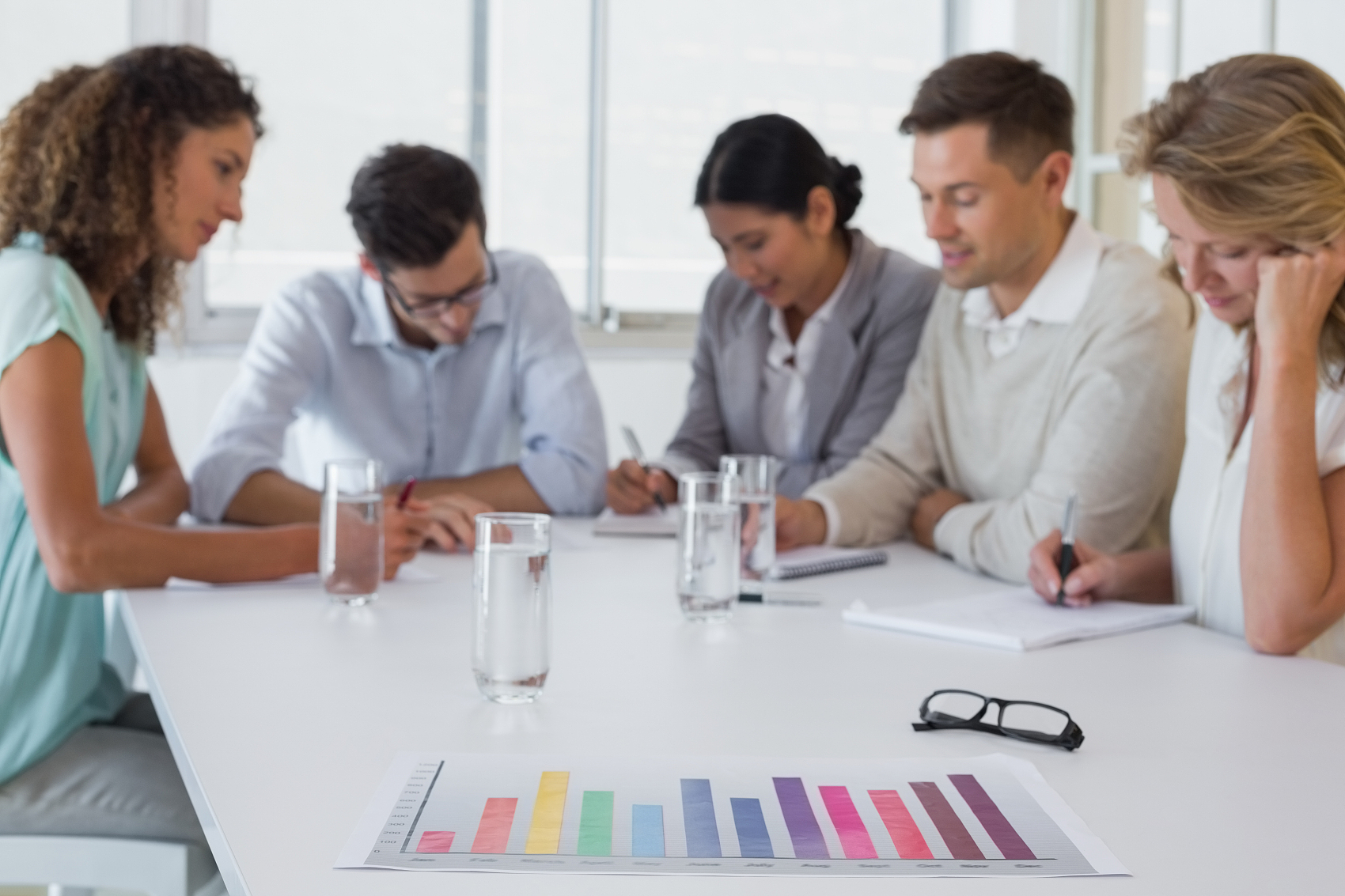 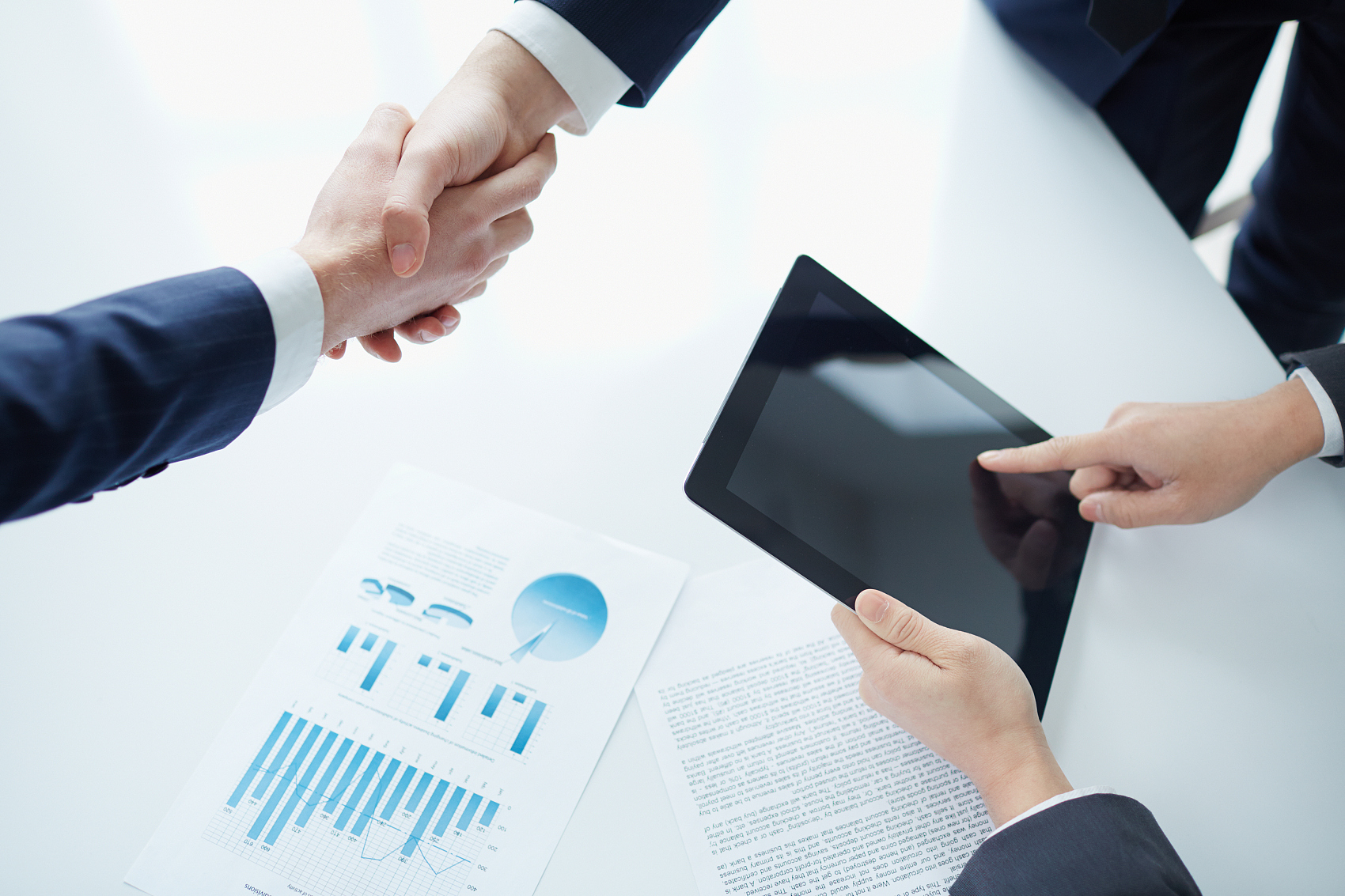 博富特认为：一个好的培训课程起始于一个好的设计,课程设计注重培训目的、培训对象、逻辑关系、各章节具体产出和培训方法应用等关键问题。
企业安全管理基础台账讲解
安全生产台帐是反映生产经营单位安全生产管理工作整体情况的资料记录，是安全生产基础工作的一个重要组成部分。建立健全安全台帐资料是相关法律法规赋予生产经营单位的一项义务，也是安全生产管理工作一项重要的内容。
在日常安全检查工作中，不难发现有相当一部分生产经营单位对安全台帐不够重视，总认为抓好安全工作的重点是工作现场人和物的管理，台帐资料并不重要。所以，在安全台帐上投入精力不足，记录不全，质量较差，存在着较多的问题，根本原因是对建立安全台帐的意义缺乏正确的认识。
一
二
三
为什么建立安全台帐？
如何建立安全台帐？
企业安全管理基础台帐
CONTENTS
一
为什么建立安全台帐
安全生产各项工作是一个动态过程，做过的工作一晃即逝，只有将安全生产工作的活动过程通过台帐的文字图片来进行详细反映，从而得以再现安全生产工作中各项管理活动的具体情况。可以说安全生产管理工作的各项具体活动、采取的各项措施以及产生的成效，仅仅靠现场是不能够完整地反映出来的，只能由台帐和现场相结合来反映。
一
建立安全台帐的意义
（一）安全生产工作开展情况再现的手段
设立安全生产管理机构、配备安全生产管理人员，建立、健全安全生产责任制，制定安全生产规章制度和操作规程，维护、保养、检测安全设备，对从业人员进行安全生产教育和培训等相应的安全管理活动，都是法律法规规定生产经营单位必须要尽的职责和义务，并且明确要求建立相关档案台帐资料来反映这些职责和义务的履行情况。
一
建立安全台帐的意义
（二）法律法规赋予的一项义务
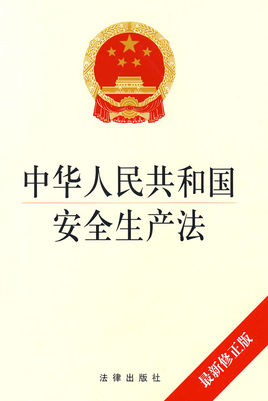 一
建立安全台帐的意义
（二）法律法规赋予的一项义务
《安全生产法》第四条
生产经营单位必须遵守本法和其他有关安全生产的法律、法规，加强安全生产管理，建立、健全安全生产责任制和安全生产规章制度，改善安全生产条件，推进安全生产标准化建设，提高安全生产水平，确保安全生产。
《安全生产法》第十八条
生产经营单位的主要负责人对本单位安全生产工作负有下列职责：
（一）建立、健全本单位安全生产责任制；
（二）组织制定本单位安全生产规章制度和操作规程；
（三）组织制定并实施本单位安全生产教育和培训计划；
（四）保证本单位安全生产投入的有效实施；
（五）督促、检查本单位的安全生产工作，及时消除生产安全事故隐患；
（六）组织制定并实施本单位的生产安全事故应急救援预案；
（七）及时、如实报告生产安全事故。
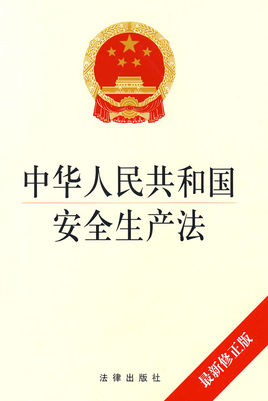 一
建立安全台帐的意义
（二）法律法规赋予的一项义务
《安全生产法》第十九条
生产经营单位的安全生产责任制应当明确各岗位的责任人员、责任范围和考核标准等内容。
生产经营单位应当建立相应的机制，加强对安全生产责任制落实情况的监督考核，保证安全生产责任制的落实。
《安全生产法》第二十二条
生产经营单位的安全生产管理机构以及安全生产管理人员履行下列职责：
（一）组织或者参与拟订本单位安全生产规章制度、操作规程和生产安全事故应急救援预案；
（二）组织或者参与本单位安全生产教育和培训，如实记录安全生产教育和培训情况；
（三）督促落实本单位重大危险源的安全管理措施；
（四）组织或者参与本单位应急救援演练；
（五）检查本单位的安全生产状况，及时排查生产安全事故隐患，提出改进安全生产管理的建议；
（六）制止和纠正违章指挥、强令冒险作业、违反操作规程的行为；
（七）督促落实本单位安全生产整改措施。
一
建立安全台帐的意义
（三）积累安全生产工作经验的需要
安全生产是一门科学，其涉及方方面面的内容，知识面非常广泛。比如危险化学品生产企业的安全管理，其需要掌握的知识面是非常大，而且是不断更新的，需要不断学习掌握，许多经验需要积累和完善。做好安全台帐就能满足这方面的需要。安全台帐资料的记录、整理过程，不仅是对过去安全工作的反映过程，同时也是安全生产知识和经验的积累过程。
随着社会经济的发展和安全生产工作力度的不断加大，对生产经营单位的安全生产条件的要求也越来越高。安全生产作为规范化管理一项重要内容贯穿于企业的生产经营活动之中。
安全台帐，能将安全生产工作的各类资料有序的归纳，为安全生产工作持续开展提供基础。
一
建立安全台帐的意义
（四）企业规范管理的需要
虽然事故是可以预防和避免，但任何人也不能保证不出事故，安全生产工作的目的是预防事故和尽量减少事故损失。一旦发生事故，调查的手段之一就是查阅安全台帐，从而了解安全管理、安全设施等相关情况，为事故原因分析提供的数据资料。
一
建立安全台帐的意义
（五）事故调查分析的需要
二
如何建立安全台帐
企业负责人要真正从思想上重视，建立台帐看上去很简单，真正想做好也很不容易，需要投入一定的人力和物力。
1
负责台帐的工作人员要有恒心和毅力，坚持注重点滴积累，积少成多，保证台帐内容的充实。
2
安全管理人员要经常性地深入到一线，对安全信息要及时收集整理，不能拖延。对排查出的隐患，不论大小都要重视，都要及时处理和登记。
3
二
如何建立台帐
（一）做好台帐的基本要求
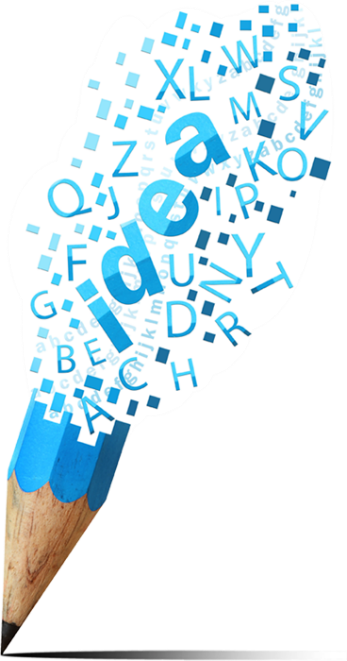 对台帐中收集的信息、数据必须是真实的，如果做假，那么就失去了建立台帐的意义了。
真 实
坚持按时记录安全生产相关的数据、措施，时间要准确，尤其是一些化工生产企业在时间的要求上一定要严格。
台帐资料的记载要规范和分类，该记载什么内容的就记载什么内容，而不能乱记，否则既不便于查找，也不利于归纳和总结。
及 时
规 范
二
如何建立台帐
（二）做好台帐的基本原则
1
3
5
2
4
二
如何建立台帐
（三）台帐的基本内容
建立安全生产管理机构的文件（以文件形式公布：① 成立生产委员会，由董事长或总经理担任主任；② 成立安全生产领导小组的也应由主要负责人担任组长；③ 安全管理组织）。
安全生产责任制、岗位职责、安全责任状（以文件公布的各级岗位的责任制、岗位职责和各层各级签订的安全生产责任状）。
安全生产管理制度（检查制度、教育培训制度、隐患排查整改制度、事故统计报告与处理制度、重大危险源管理制度、职业健康管理制度等等；各个岗位操作规程）。
上级部门制订和下发的各类文件、通知、通报和执法文书等。
安全宣传教育培训、学习、活动资料（图片）、新工人（含民工和临时工〕三级安全教育等等。
6
8
10
7
9
二
如何建立台帐
（三）台帐的基本内容
安全生产检查（巡查）记录。
安全生产会议记录。
特种设施设备及特种作业人员台账。
安全设施设备检测检验相关的资料。
安全评价报告及各类行政许可资料（含达标建设资料）。
11
13
15
12
14
二
如何建立台帐
（三）台帐的基本内容
安全费用提取和资金投入相关资料（① 用于安全教育培训、劳保用品购置、安全设施设备维护改造更新、事故隐患排查奖励及整改使用资金的证明材料；② 建立员工职业健康监护档案；③ 作业现场职业病危害因素检测；④ 工作保险及安责险；⑤ 其它）。
危险源点危险物品登记、监控措施等相关资料。
事故应急预案（备案），应急救援器材、队伍及演练资料；事故记录和报告资料，安全事故处理材料。
劳保用品购买、发放登记台帐。
其它有关资料。
二
如何建立台帐
（三）台帐的基本内容
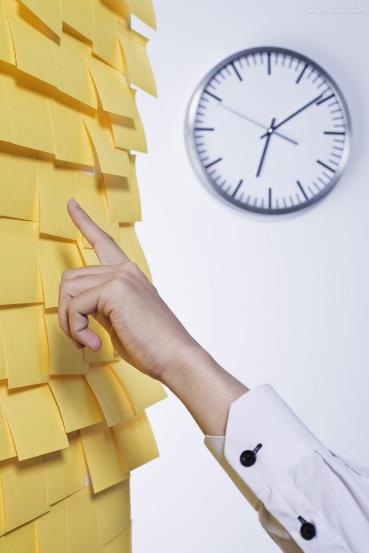 安全生产监督管理职责的部门可以针对不同类型的企业，设计制作出各类台帐的样本，企业只要直接进行登记，便可以建立健全各类台帐资料，不仅方便企业的安全生产管理，也便于上级部门进行的各项安全检查。
三
安全台帐包括哪些内容
营业执照
安全生产许可证（或其它许可）
安全管理机构组成
1
2
3
台帐资料
台帐资料
台帐资料
营业执照正、副本复印件。
安全生产许可证（或其它许可）复印件。
企业安全管理机构文件及专职安全管理人员任命文件。
三
企业安全管理基础台帐
（一）安全生产责任制
安全生产责任制
4
台帐资料
① 企业各级、各部门安全生产责任制；
② 作业人员 岗位责任制。
要  求
企业制定各级（经理、副经理、车间主任、班组长等）、各职能部门（安全部、技术部、财务部等）安全生产责任制。
三
企业安全管理基础台帐
（一）安全生产责任制
安全生产责任书
5
台帐资料
安全生产责任书。
要  求
① 企业应在每年年初编制安全生产责任书，并层层签订；
② 安全生产责任书一年一签；
③ 企业安全生产第一责任人与各级、各部门负责人，各部门与本部门员工层层签订安全生产责任书。
三
企业安全管理基础台帐
（一）安全生产责任制
安全生产管理网络
1
台帐资料
安全生产管理网络图。
要  求
① 企业应建立企业安全管理体系网络图；
② 安全管理体系网络图应上墙。
三
企业安全管理基础台帐
（二）安全管理规章制度
安全生产规章制度
2
台帐资料
企业发布实施的文件及安全生产规章制度文本
包括：安全生产教育培训制度，安全生产检查制度，事故隐患排查制度，安全生产投入保障制度，具有较大危险因素的生产经营场所、安全设施和设备管理制度，危险作业管理制度，职业卫生管理制度，劳动防护用品配备和管理制度，安全生产奖惩制度，安全生产事故报告和处理制度，门卫制度，其它管理制度等几十种。
要  求
① 企业必须制定安全生产规章制度并以文件形式下到各车间、班组（由企业领导、车间负责人、安全管理人员、工会等制定）。
②  企业应对安全生产制度进行张示（企业内部网络、办公场所、会议室、宣传栏、宣教中心等等公共场所张贴公示）   
③ 规章制度实施前安全管理制度要告知全体员工（企业文件）。
三
企业安全管理基础台帐
（二）安全管理规章制度
安全生产操作规程
3
台帐资料
企业发布实施的安全生产操作规程文件、文本。
要  求
① 企业必须按照作业岗位设置制定与生产情况相应的操作规程，企业存档；企业要对所制定的操作规程要进行可靠性分析（可以请专家，形成记录资料）。
② 操作规程应以文件下发到各生产车间和库房（见文件）。
③ 操作规程在相应操作车间的醒目位置上墙张显（各岗位）。
三
企业安全管理基础台帐
（二）安全管理规章制度
安全生产例会
1
台帐资料
① 特种设备注册登记证明材料。
② 特种设备定期检测、检验报告。
要  求
① 特种设备使用前必须及时报镇安监部门备案，注册登记后方能投入使用（保存备案和注册存根）。
② 企业应掌握特种设备检测、检验周期，对在用的特种设备定期报请有资质的单位进行检测、检验，特殊情况要及时检测检验（保存检、测检验资料）。
三
企业安全管理基础台帐
（三）安全生产管理
特种设备安全管理
2
台帐资料
① 特种设备登记汇总表；          
② 特种设备随机资料；    
③ 特种设备定期检查维护表（锅炉使用情况定期检查表、压力容器使用情况定期检查表、电梯使用情况定期检查表、起重机械使用情况定期检查表、场（厂）内机动车辆使用情况定期检查表）
要  求
① 企业应汇总本企业特种设备，实时掌握特种设备的使用情况；
② 企业应为每一台特种设备建立单独的管理台帐，包括，特种设备注册登记证明材料，特种设备定期检测报告，特种设备随机资料（厂家提供），特种设备日常维护记录；    
③ 企业应做好特种设备的日常维护，对特种设备进行安全检查，并及时记录台帐。
三
企业安全管理基础台帐
（三）安全生产管理
安全奖惩台帐
动火、动电、有限空间安全作业票
4
3
台帐资料及要求
台帐资料
① 企业落实奖惩制度的通报文件。
② 公示奖惩情况的照片。
③ 安全生产奖惩登记台帐。
① 动火作业票；
② 动电作业票;
③ 有限空间作业票。
要  求
在有爆炸危险、易发生火灾的作业场所或重大危险源区域内动火、动电、有限空间应执行作业审批制度，进行作业交底、做好防范措施、落实专人监护方能作业。
三
企业安全管理基础台帐
（三）安全生产管理
企业职业卫生管理机构
1
台帐资料
企业成立职业卫生管理机构的文件。
要  求
① 企业必须以文件的形式公布，并在文件里明确专职或兼职的职业卫生管理人员。（企业职业卫生管理人员要具备相应的职业健康管理能力）
② 文件要下发至各部门和车间、班组。
③ 明确本单位的职业病防治工作职责。
三
企业安全管理基础台帐
（四）职业安全卫生台帐
职业病防治计划和实施方案
2
台帐资料
① 年度职业病防治计划。 
② 制定职业病防治实施方案。 
③ 职业病防治计划落实情况记录。
④ 年度职业病防治工作总结。
要  求
① 年度有计划、方案。
② 符合本企业实际情况。
③ 每年要根据企业实际情况及时更新。
三
企业安全管理基础台帐
（四）职业安全卫生台帐
职业卫生管理制度和操作规程
3
② 职业病危害警示与告知制度； 
④ 职业病防治宣传教育培训制度；
⑥ 职业病防护用品管理制度；
⑧ 建设项目职业卫生“三同时”管理制度；
⑩职业病危害事故处置与报告制度；
⑫ 岗位职业卫生操作规程；
台帐资料
① 职业病危害防治责任制度；
③ 职业病危害项目申报制度；
⑤ 职业病防护设施维护检修制度；
⑦ 职业病危害监测及评价管理制度；
⑨ 劳动者职业健康监护及其档案管理制度；
⑪ 职业病危害应急救援与管理制度；
⑬ 法律、法规、规章规定的其他职业病防治制度。
要  求
① 企业要建立职业卫生管理制度，并以文件的形式下发到各部门、车间。
② 符合本企业实际情况；
③ 内容要及时更新。
三
企业安全管理基础台帐
（四）职业安全卫生台帐
建设项目“三同时”管理和职业病危害项目申报
4
台帐资料
职业病防治经费台帐、检测、维护、保养记录等。
要  求
① 用于为职工配备更衣间、洗浴间、孕妇休息间等卫生设施； 
② 用于配备职业病防护用品； 
③ 用于对职业病防护设施检测、维护、保养； 
④ 用于职业健康监护等； 
⑤ 对资金投入不足导致的后果承担责任。
三
企业安全管理基础台帐
（四）职业安全卫生台帐
职业病防治经费投入
5
台帐资料
① 建设项目“三同时”管理档案 （合同、协议、项目批文）。
② 检查评价、备案、审核、审查和竣工验收资料。 
③ 职业病危害项目申报申报表、申报回执。
要  求
职业危害申报由企业每年申报一次。
三
企业安全管理基础台帐
（四）职业安全卫生台帐
劳动防护用品管理和职业病防护设施
6
台帐资料
① 劳动防护用品发放记录、使用台帐。
② 职业病防护设施台帐、维护、更新记录。
要  求
① 企业应按规定发放劳动防护用品。
② 选型正确。
③ 落实购买索证制度。
④ 职业病防护设施要登记建档，定期维护、更新要记录。
三
企业安全管理基础台帐
（四）职业安全卫生台帐
职业健康监护
7
台帐资料
从业人员职业危害健康检查表。
要  求
① 企业应在从业人员从事职业危害作业之前对其进行健康检查，在从业人员从事职业危害作业过程中定期对其进行健康检查，在从业人员结束职业危害作业时对其进行健康检查；
② 健康检查表全部复印作为从业人员健康档案存档；
③ 从业人员健康档案终生留档。
三
企业安全管理基础台帐
（四）职业安全卫生台帐
职业健康监护
7
台帐资料
作业场所职业病危害检测报告。
要  求
① 按国家规定的时限进行检测；特殊情况及时检测。
② 由中介机构进行检测。
③ 检测报告长期保存（检测结果要进行职业危害告知，即在作业场所和公告栏张贴职业危害告知牌）。
三
企业安全管理基础台帐
（四）职业安全卫生台帐
安全教育培训计划
1
台帐资料
① 安全教育培训计划（分参加上级主办的培训和本企业举办的培训）；
② 安全教育培训记录表。
要  求
企业应于年初制定本企业全年安全教育培训计划，按计划对从业人员进行安全教育培训，并建立本年度教育培训档案。
三
企业安全管理基础台帐
（五）安全教育培训
安全管理人员台帐
2
台帐资料
① 安全管理人员名册；
② 主要负责人、分管安全负责人、安全员、危化品仓库保管员证件复印件。
要  求
① 企业主要负责人、分管安全负责人、安全员、危化品仓库保管员必须参加资格培训后方能从事相应的生产经营活动；
② 企业从业人员超过五十人的应当配备符合规定的专职安全生产管理人员；
③ 安全管理人员应及时参加复训，确保证件在有效期内。
三
企业安全管理基础台帐
（五）安全教育培训
特种作业人员管理
3
台帐资料
① 特种作业人员名册；
② 特种作业人员证件复印件。
要  求
① 从事特种作业的人员必须参加资格培训后方能上岗；
② 特种作业人员必须定期进行特种作业操作证件的复审，确保证件在有效期内。
三
企业安全管理基础台帐
（五）安全教育培训
安全检查
1
台帐资料
① 安全检查表。 ② 整改反馈表。③ 隐患排查治理台账。
要  求
① 企业应定期开展安全检查（日巡查、周检查、月检查）；
② 参检人员必须亲自签名，不得代签；
③ 安全检查完成后填写安全检查表，安全检查表原件由安全管理部门留存，复印件按检查表中责任部门（人）数量多少分别下发到责任人或其所在责任部门；
④ 责任人或责任部门负责人待整改完毕后填写整改反馈表，原件由责任部门留存，复印件交安全管理部门；
⑤ 安全管理部门接到整改反馈表后组织复查，复查合格并签字后，将安全检查表连同各责任部门上交的整改反馈表一起存档，作为安全检查和隐患整治台帐资料。
三
企业安全管理基础台帐
（六）安全检查和事故隐患排查
重大事故隐患和有限空间作业
2
台帐资料
① 重大事故隐患记录表。
② 有限空间作业票、作业现场管理资料（图片）。
③ 重大事故隐患（有限空间作业）应急预案。
要  求
① 定期进行安全检查，发现重大事故隐患及时记录；
② 整改时或因故未能及时进行整改的，应制定详细的整改计划和安全监控管理措施，确保不发生事故；
③ 对一时不能整改完毕的重大事故隐患，除采取临时措施减少隐患危害程度外，还应制定专门的应急预案。   
④ 有限空间作业必须设置安全监控管理措施。
三
企业安全管理基础台帐
（六）安全检查和事故隐患排查
台帐资料
① 应急预案；② 应急预案备案登记；③ 应急预案教育培训计划；④ 应急预案教育培训演练方案；⑤ 应急预案演练记录、影像资料；⑥ 应急预案演练评估报告；⑦ 应急预案的修订。
要  求
① 企业应制定并实施本企业生产安全事故应急救援预案；
② 应急救援预案应一年至少演练一次；
③ 应急预案演练前应组织参演人员进行教育培训，演练后应 对演练情况及效果进行评估，编写评估报告，并对应急救援预案进行必要的修订。
台帐资料
① 现场勘察、调查的情况记录、照片，伤情报告书或诊断、手术证明（复印件）；② 事故分析会记录；③ 事故登记表；④ 处理结果（公告）。
三
企业安全管理基础台帐
（七）应急救援预案及应急演练
台帐资料
① 现场勘查、调查的情况记录、照片，伤情报告书或诊断、手术证明（复印件）；
② 事故分析会记录；
③ 事故登记表；
④ 处理结果（公告）。
三
企业安全管理基础台帐
（八）事故调查处理
感谢聆听
资源整合，产品服务
↓↓↓
公司官网 | http://www.bofety.com/
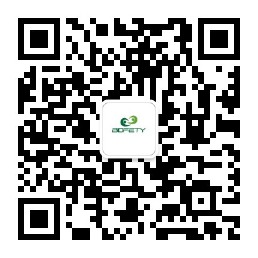 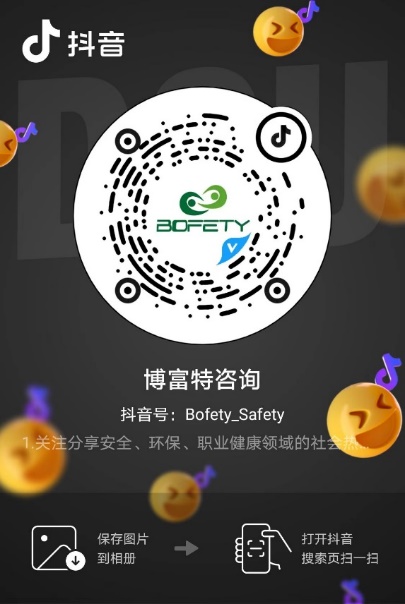 如需进一步沟通
↓↓↓
联系我们 | 15250014332 / 0512-68637852
扫码关注我们
获取第一手安全资讯
抖音
微信公众号